CREO PARAMETRIC – SHEETMETAL PART DESIGN
Fast creation of accurate sheetmetal designs and flat pattern geometry
Who Needs It?
Customers that need to design accurate sheetmetal parts and flat pattern geometry
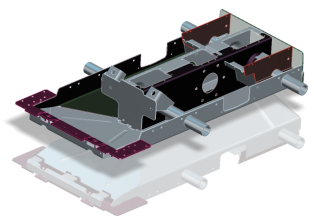 Business Value
Reduce product costs
Reduce time-to-market
Reduce product development cost
Process Improvement
3D sheetmetal part design
Flat pattern geometry creation
Technology/ Capability
Fast creation of complex sheet metal parts 
Pick and place creation of walls, hems, notches, bend relief, etc.
Direct editing of sheet metal walls and features
Fast creation and placement of sheet metal form features (louvers, bosses, ribs, etc.)
Automated creation of sheet metal flat patterns with accurate bend allowance calculations
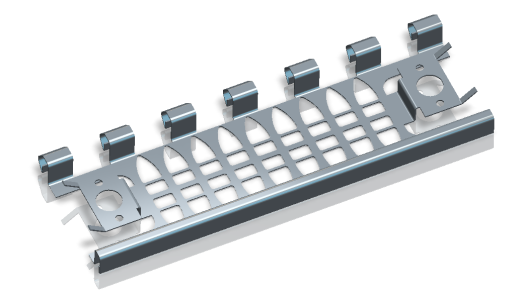